VODE U ZAVIČAJU
2.RAZRED
VODE TEKUĆICE
vode koje teku: potoci i rijeke
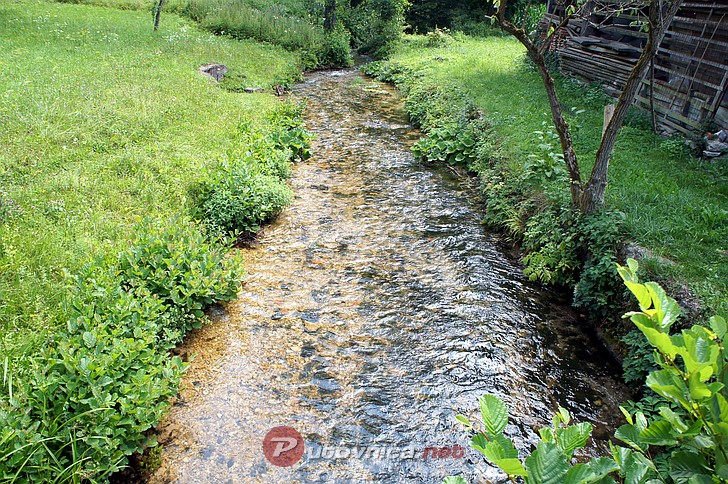 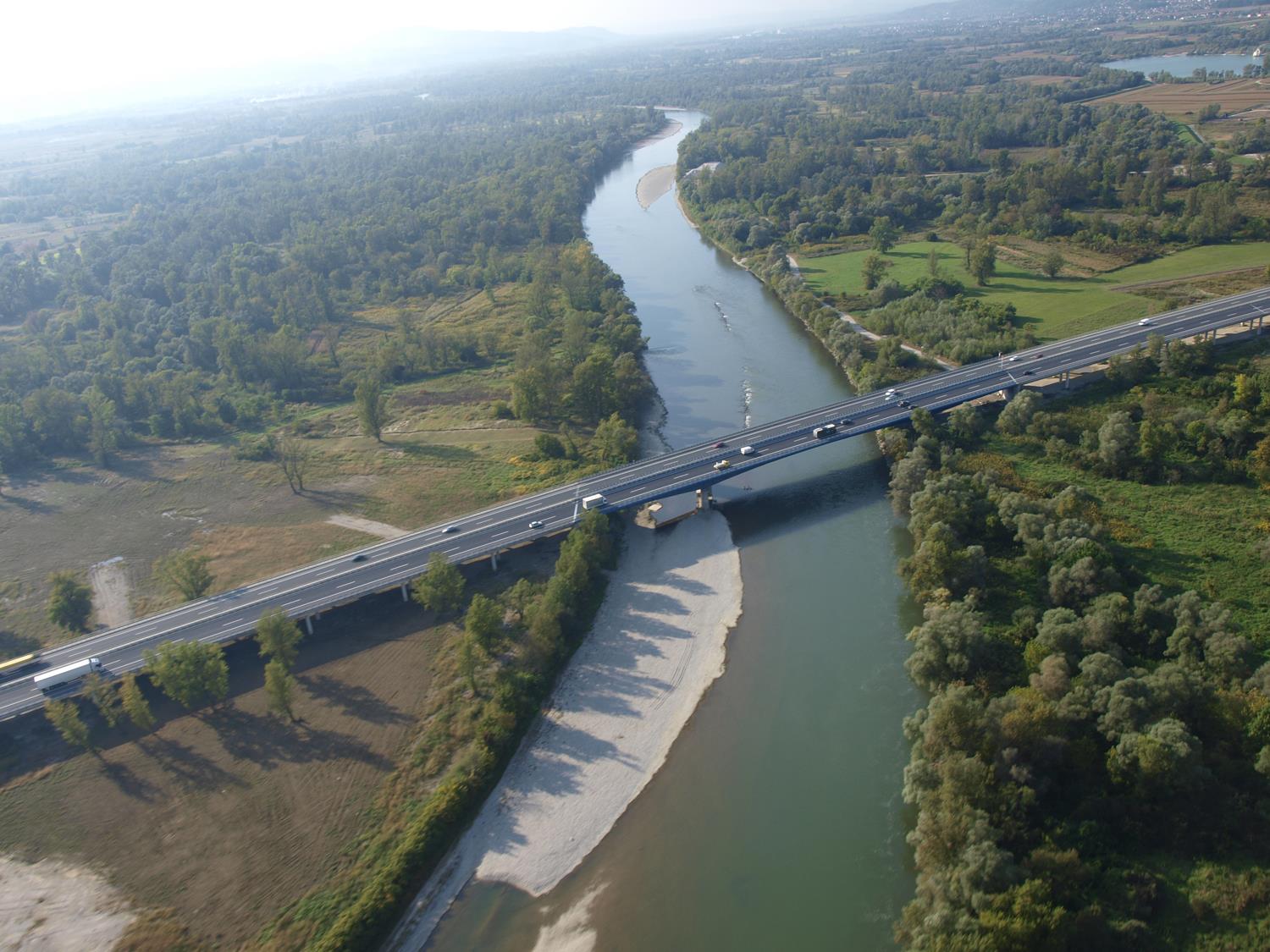 svaka tekućica ima: izvor, lijevu i desnu obalu, korito i ušće
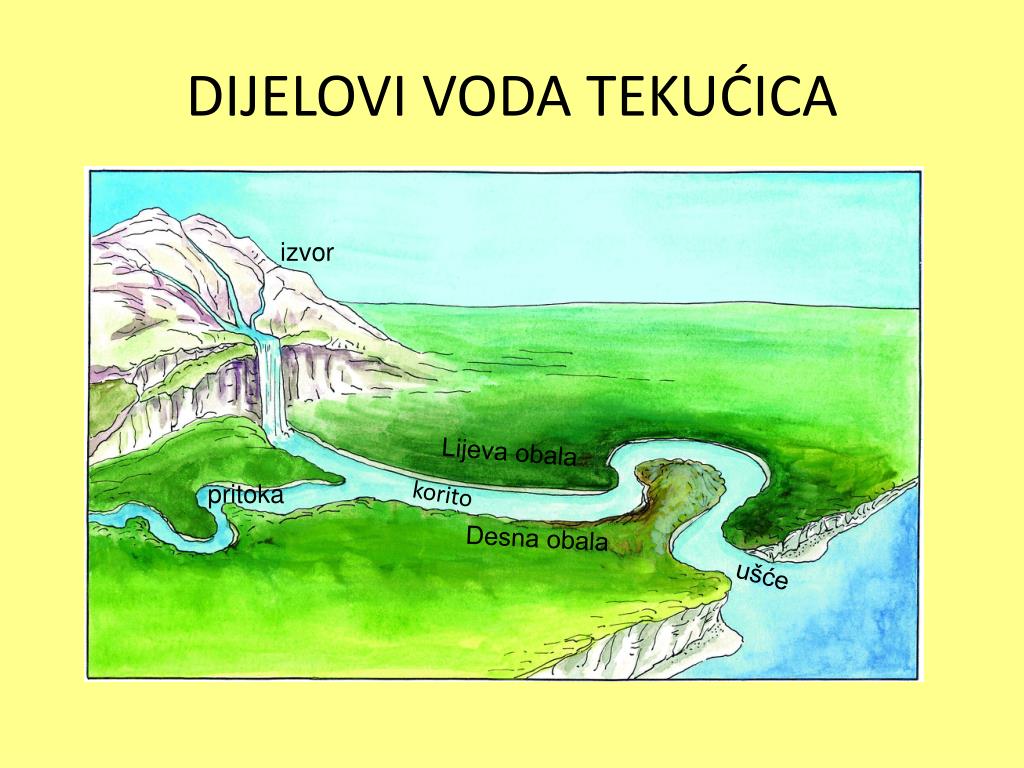 izvor – mjesto na kojem voda izvire iz tla
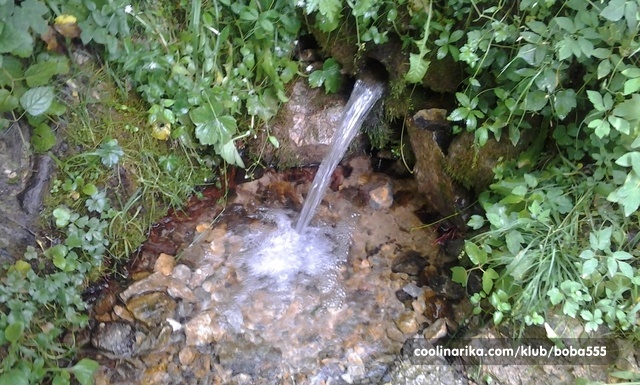 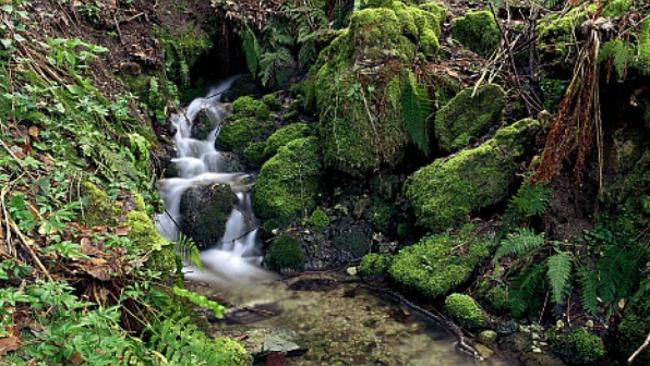 ušće – mjesto gdje se tekućica ulijeva u drugu vodu (potok u rijeku, rijeka u jezero ili more)
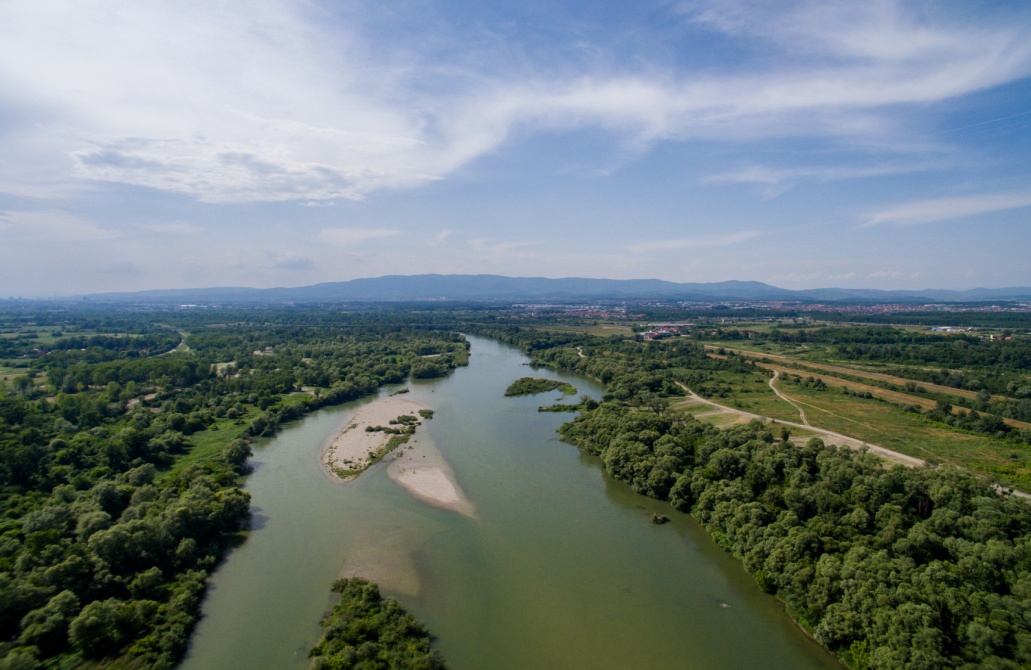 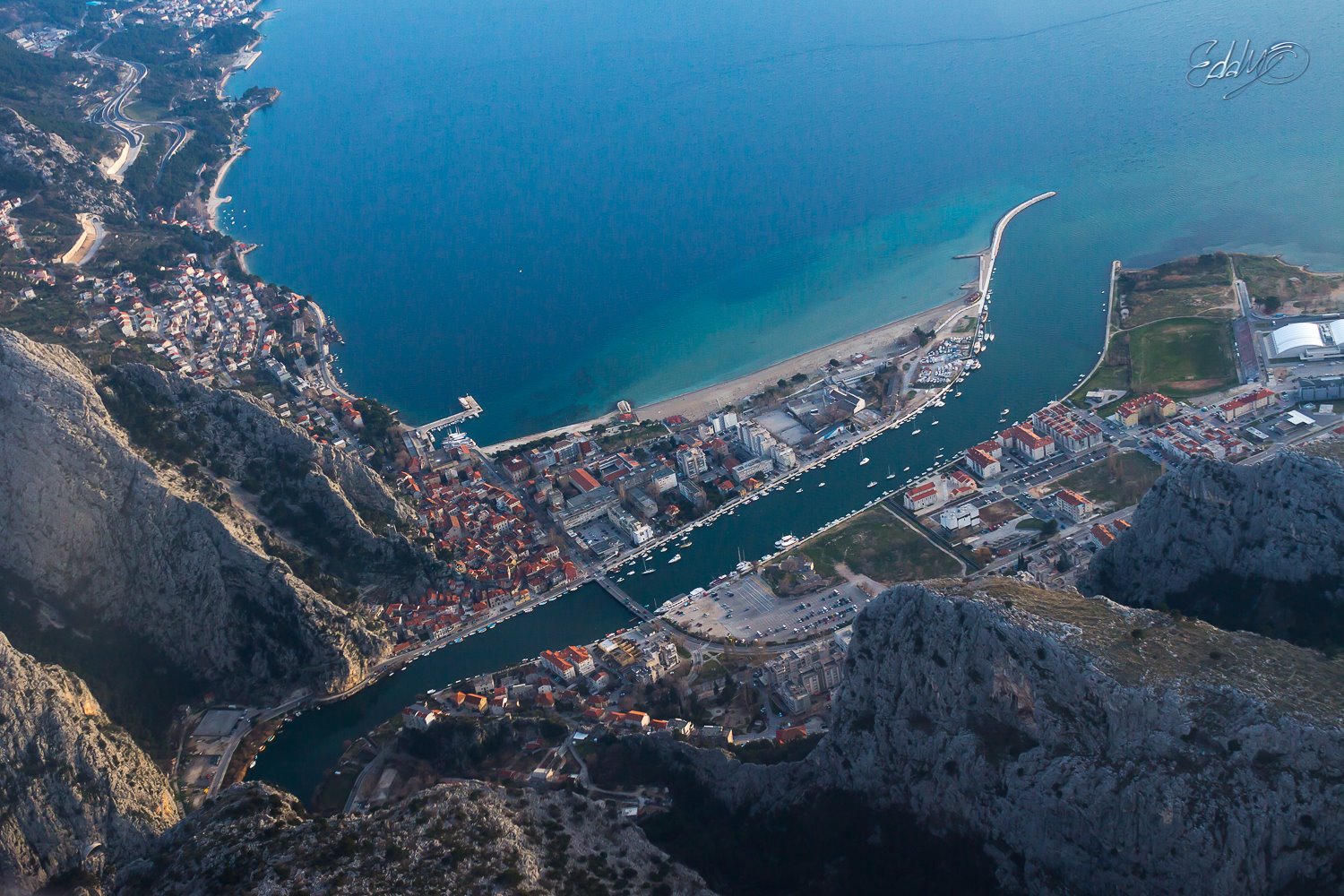 ušće rijeke Krapine u rijeku Savu
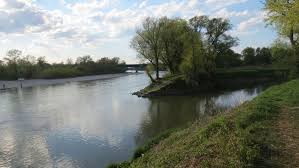 VODE STAJAĆICE
ne teku, stoje: močvare, bare, jezera, ribnjaci
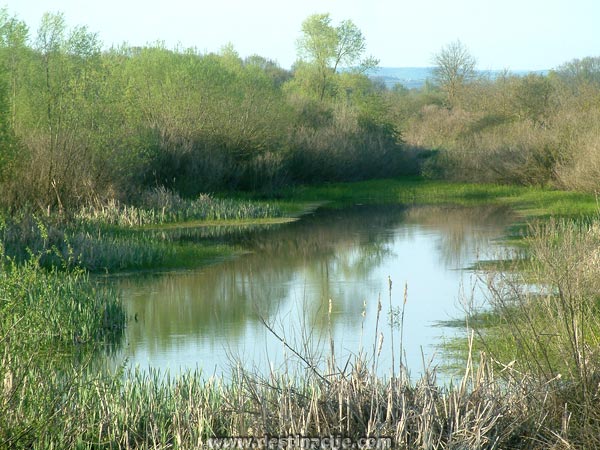 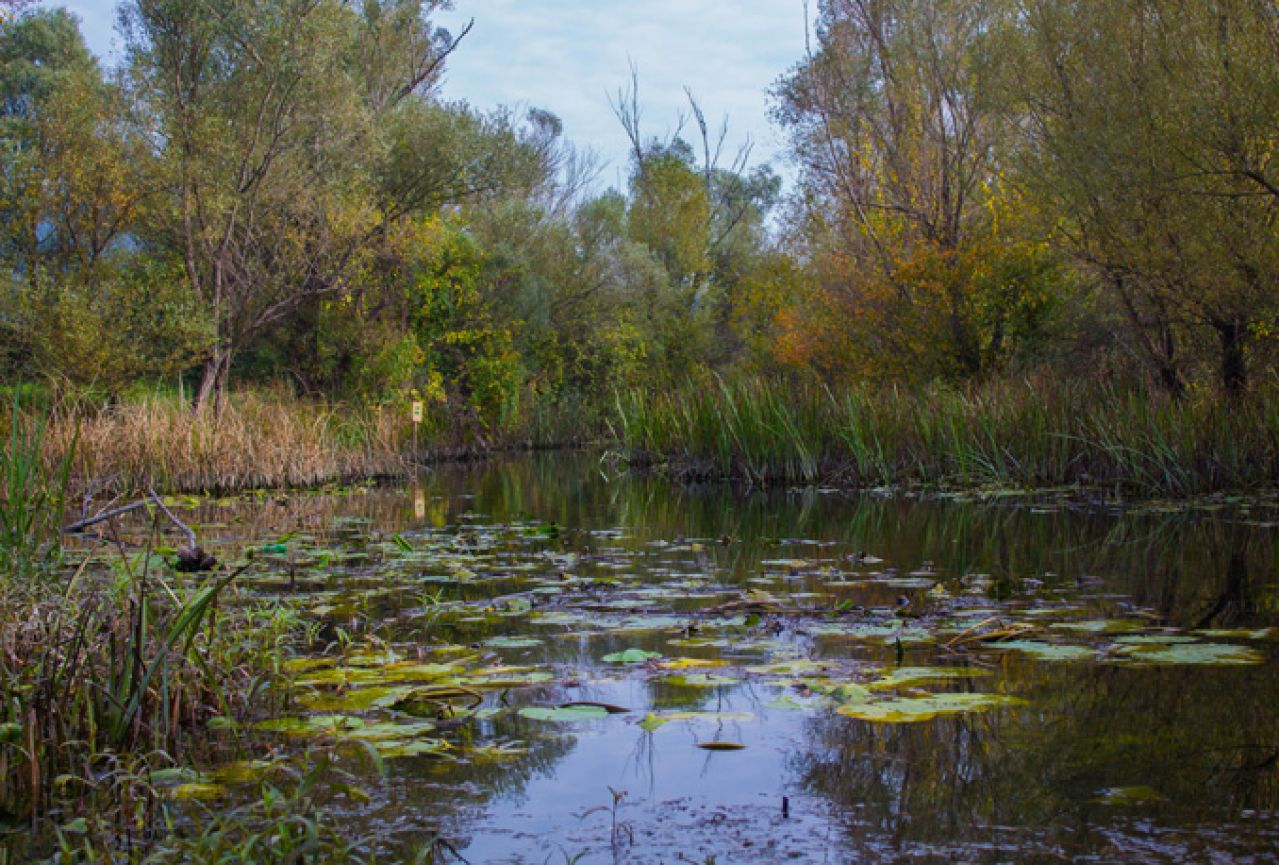 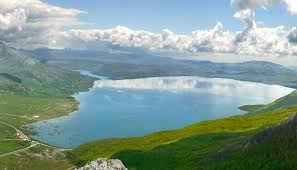 VAŽNOST VODE
piće, higijena, ribolov, plovidba, dobivanje električne energije
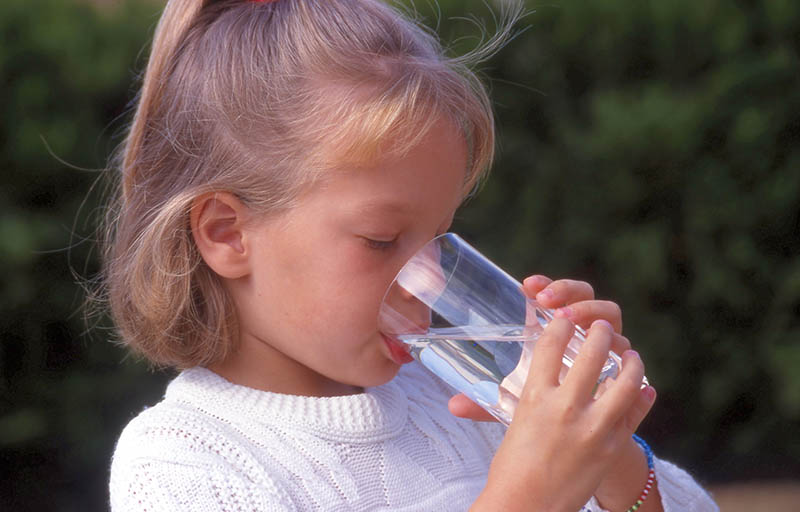 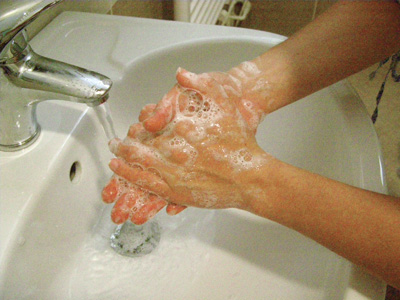 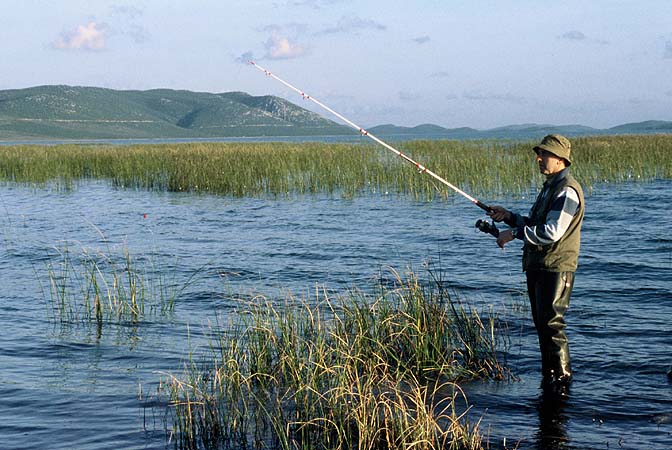 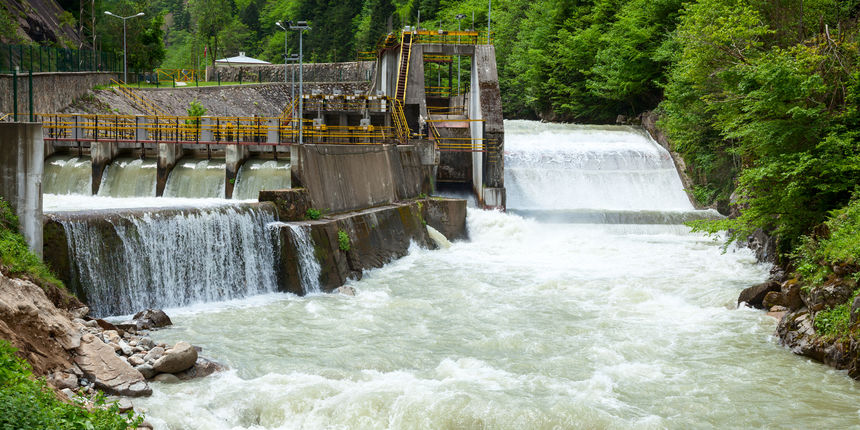 za život biljaka i životinja
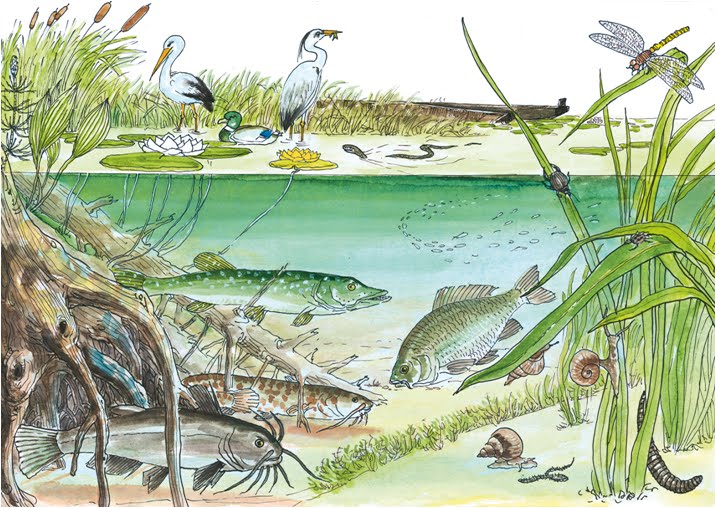 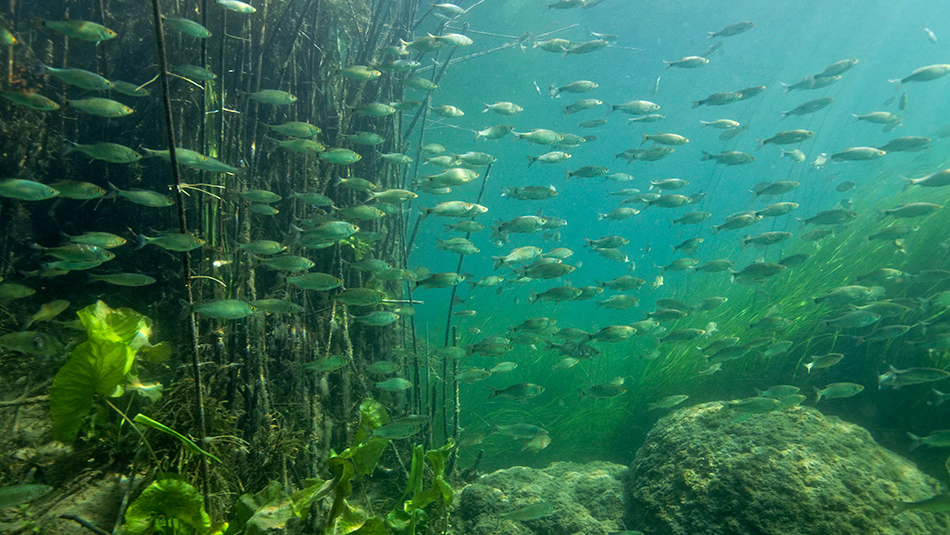 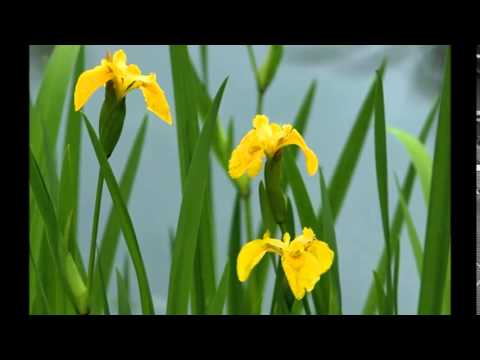 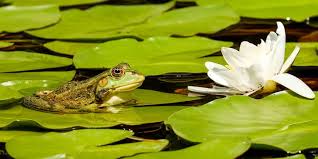 opasnost: onečišćenje voda
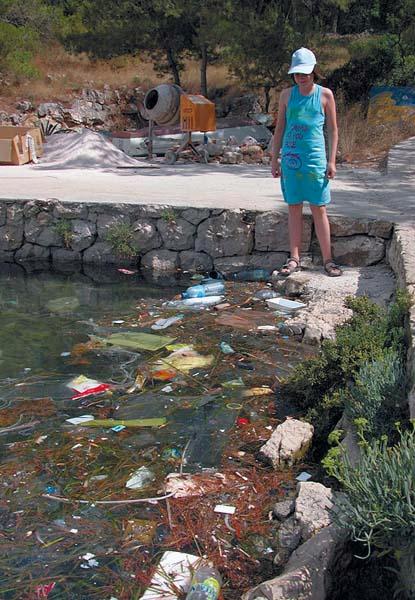 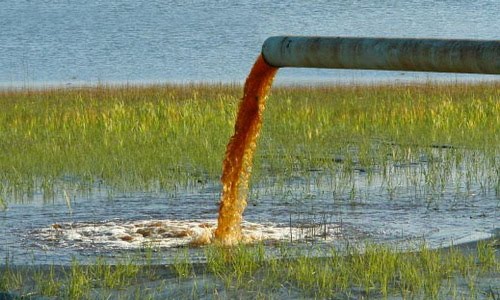 Lidija Marinčić
OŠ Jakovlje